MTS TDL Working Group Status
Presented by: Andreas Ulrich, WG Chair
For: MTS#86
18-May-2022
T013: TDL and TOP Enhancements for RESTful API Services Testing
Start Date: 2021-02-01
End Date: 2022-03-31
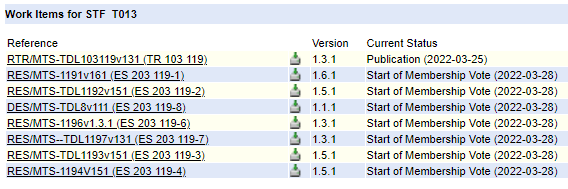 New T022: TOP/TDL Enhancements for Better User Experience
Call for Experts: 2022-05-30
Start Date: 2022-06-20
End Date: 2023-06-30
Max. budget: 123,400 €
Objectives
Execution of fully specified TDL specs
Test code generation
Web-based TDL editor supporting NWM
Methodology update
3
Deliverables
Focus on code (TOP); adjust standards if needed
4
Tasks
5
Next Step: Review and Update of TDL/TOP Roadmap
Work on TDL initiated in December 2011
Reflections needed
Where is TDL/TOP now?
What happened at other places?
How to address new challenges, e.g. AI?
Drive TDL/TOP as a common test specification and test execution technique, including tooling, at ETSI
6